Rupsje Nooitgenoeg
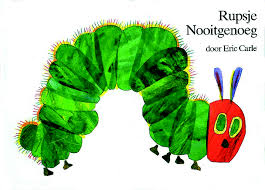 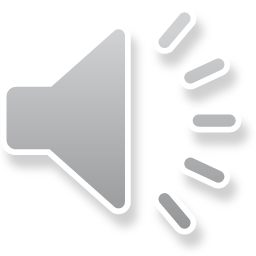 13-4-2014
digibordpeuters
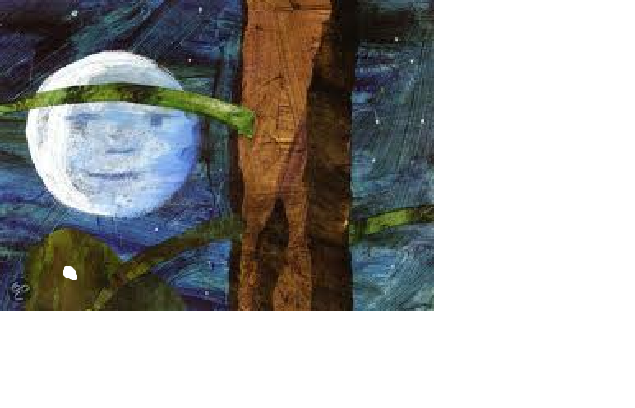 ‘s Nachts lag er in het maanlicht een eitje op een blad.
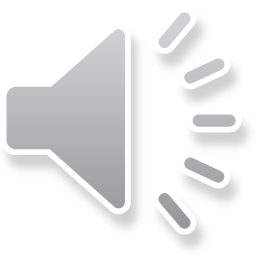 13-4-2014
digibordpeuters
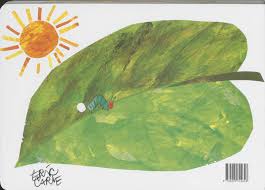 Op een mooie zondagmorgen ging de zon stralend en warm op en uit het eitje kroop- plop!- een piepklein hongerig rupsje.
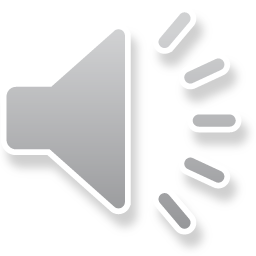 13-4-2014
digibordpeuters
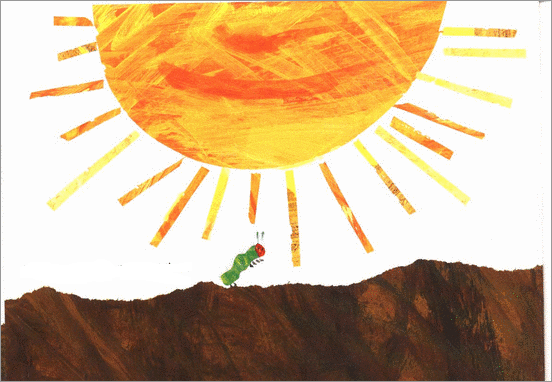 Hij ging op weg om eten te zoeken.
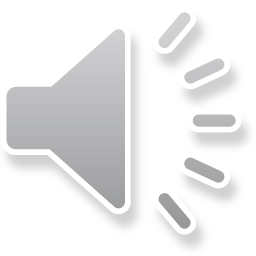 13-4-2014
digibordpeuters
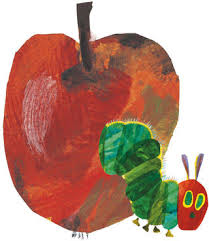 Op maandag at hij zich dwars door een appel heen, maar genoeg had hij nog niet.
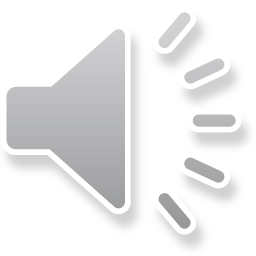 13-4-2014
digibordpeuters
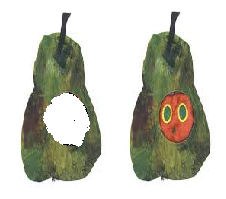 Op dinsdag at hij zich dwars door twee peren heen, maar  genoeg had hij nog altijd niet.
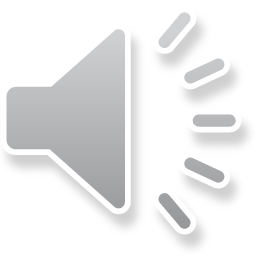 13-4-2014
digibordpeuters
Op woensdag at hij zich dwars door drie pruimen heen, maar genoeg had hij nog altijd niet.
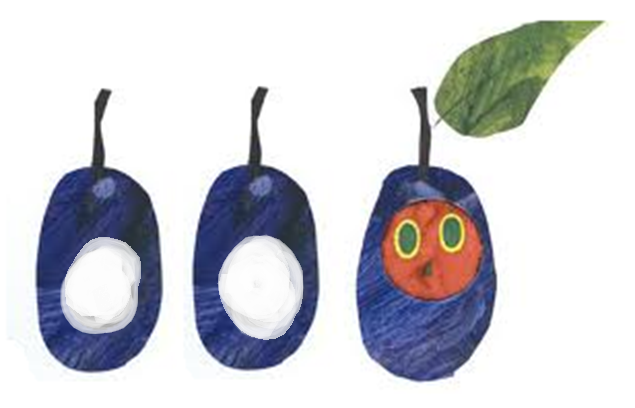 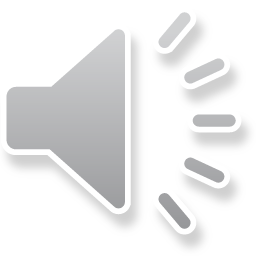 13-4-2014
digibordpeuters
Op donderdag at hij zich dwars door vier aardbeien heen, maar genoeg had hij nog altijd niet.
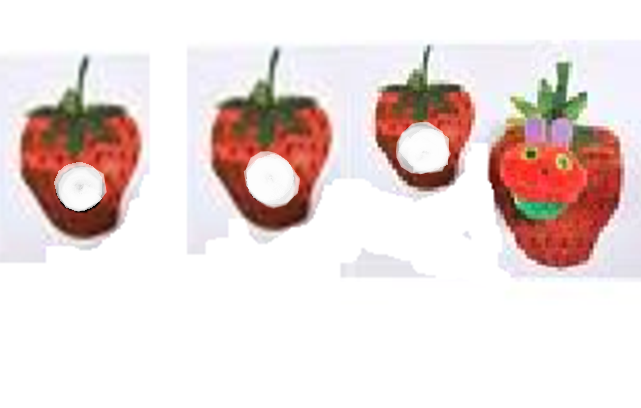 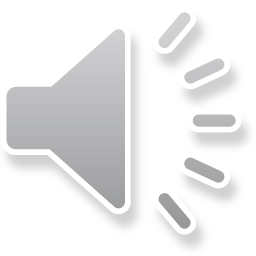 13-4-2014
digibordpeuters
Op vrijdag at hij zich dwars door vijf sinaasap-pels heen, maargenoeg had hij nog altijd niet.
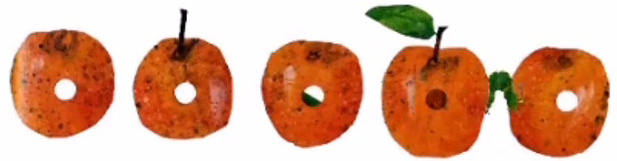 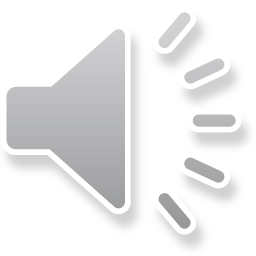 13-4-2014
digibordpeuters
Op zaterdag at hij zich dwars door een stuk chocolade taart, een ijsje, een zure bom, een plak kaas, een stuk salami, een lolly, een stuk kersenvlaai, een worstje, een cakeje en een  stuk meloen.
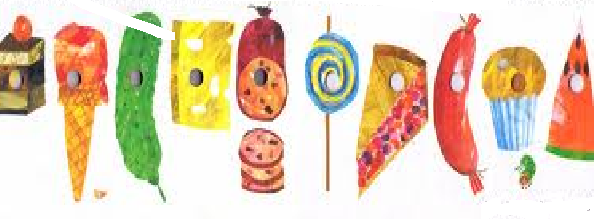 Op die avond had hij pijn in zijn buik.
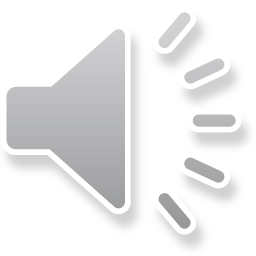 13-4-2014
digibordpeuters
De volgende dag was het weer een zondag. De rups at zich door een groen blaadje heen. Het voelde zich nu al veel beter.
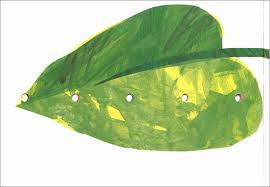 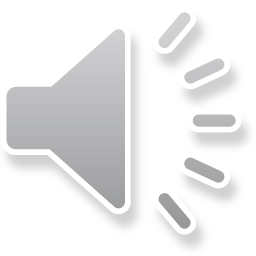 13-4-2014
digibordpeuters
Hij had nu geen honger meer. En was ook niet meer klein, hij was een grote dikke rups geworden.
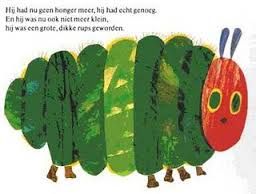 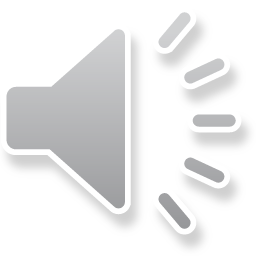 13-4-2014
digibordpeuters
De grote rups bouwde een klein huisje voor zichzelf, dat cocon genoemd wordt. Daar bleef hij meer dan twee weken in  zitten. Toen knabbelde hij een gat in de cocon, krabbelde weer naar buiten en…….
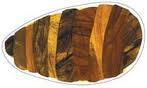 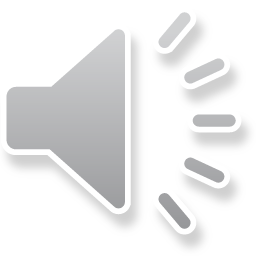 13-4-2014
digibordpeuters
Was een wondermooie vlinder!
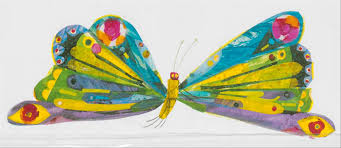 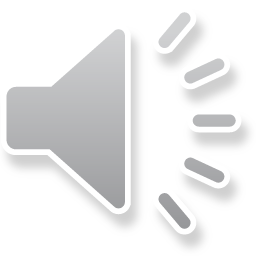 13-4-2014
digibordpeuters